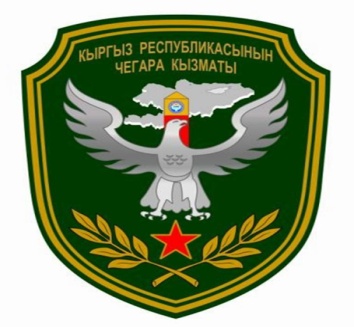 ГОСУДАРСТВЕННАЯ ПОГРАНИЧНАЯ СЛУЖБА 
КЫРГЫЗСКОЙ РЕСПУБЛИКИ
ПРЕСС-КОНФЕРЕНЦИЯ
 ВрИО председателя ГПС КР 
по инциденту, произошедшему
 11 января 2014 года на 
кыргызско- таджикском участке
государственной границы
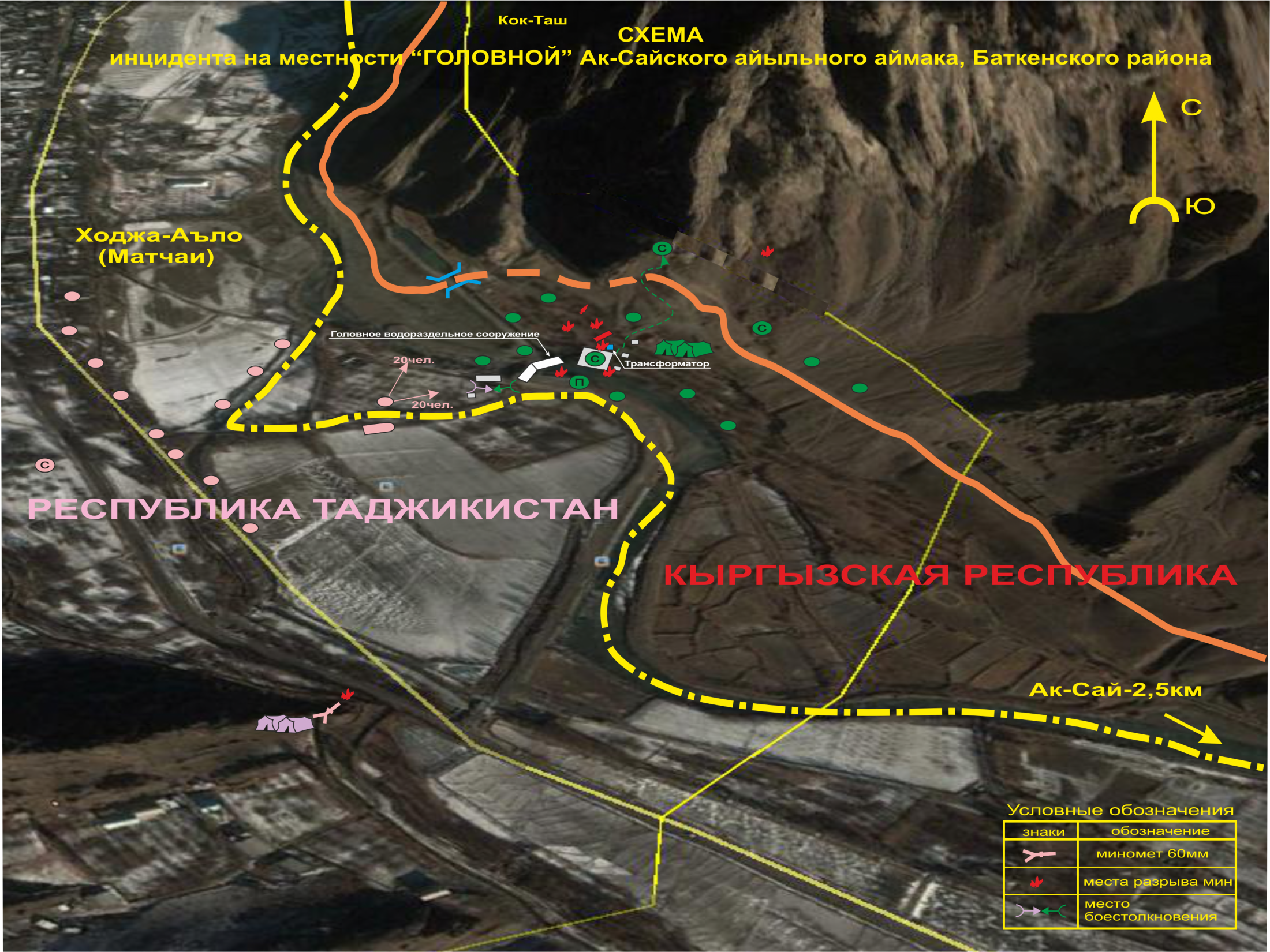 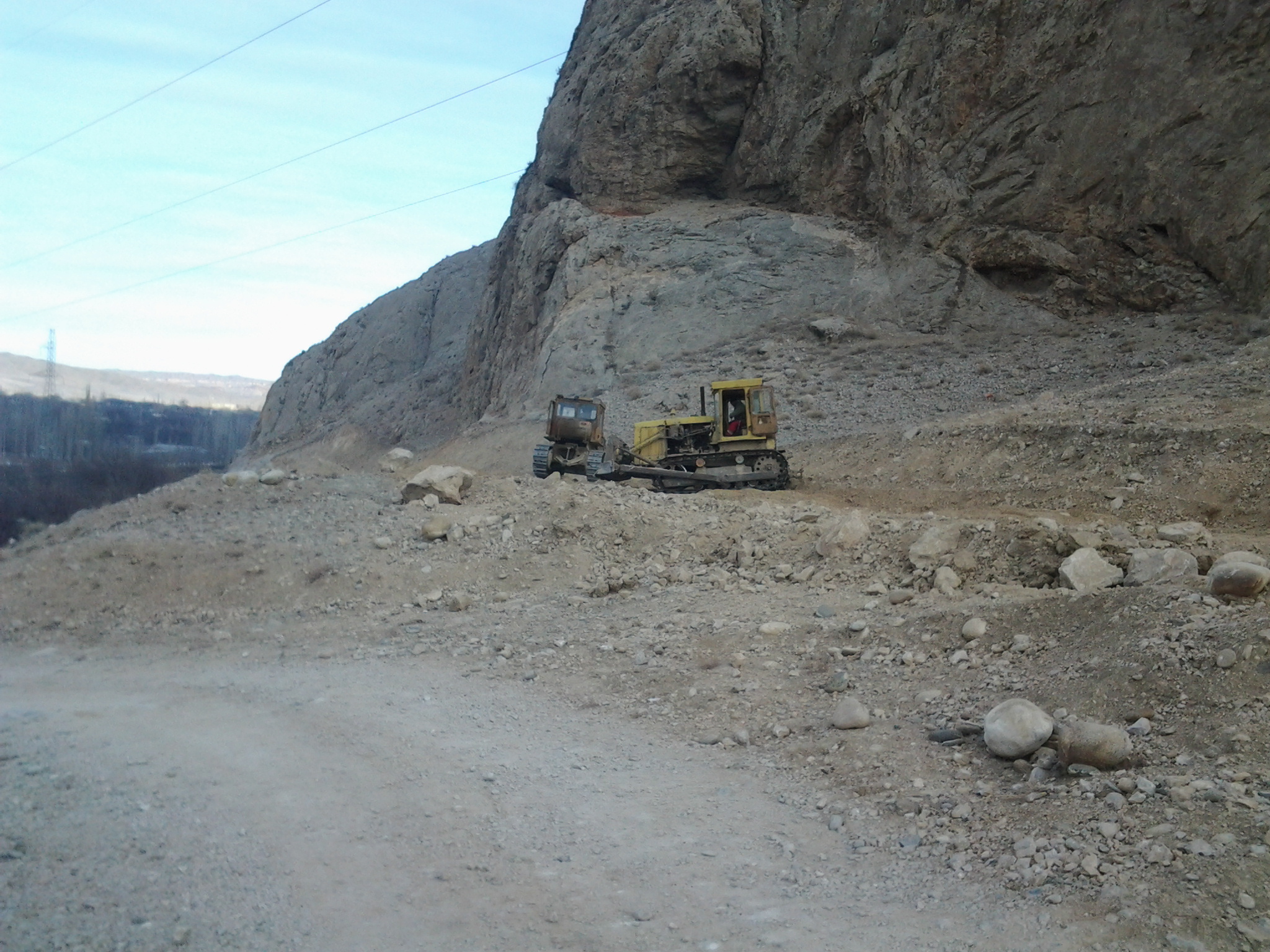 СТРОЯЩАЯСЯ ДОРОГА КОКТАШ-АКСАЙ
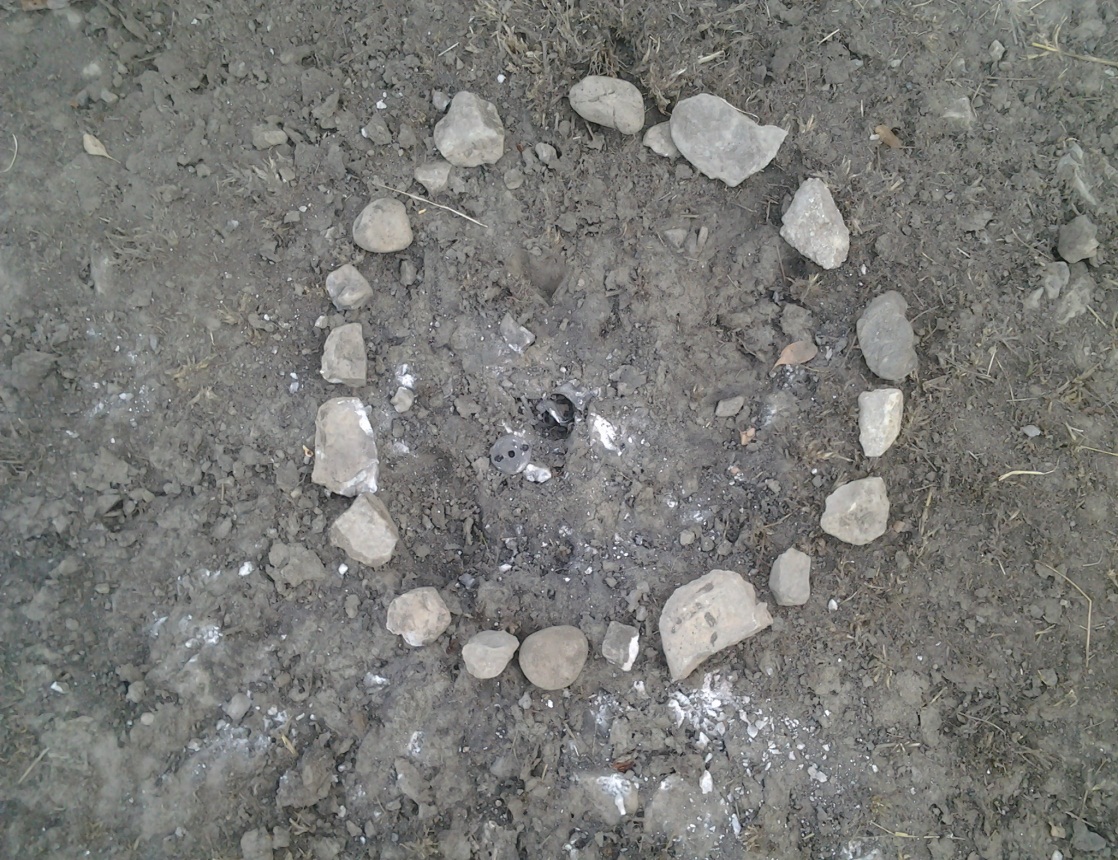 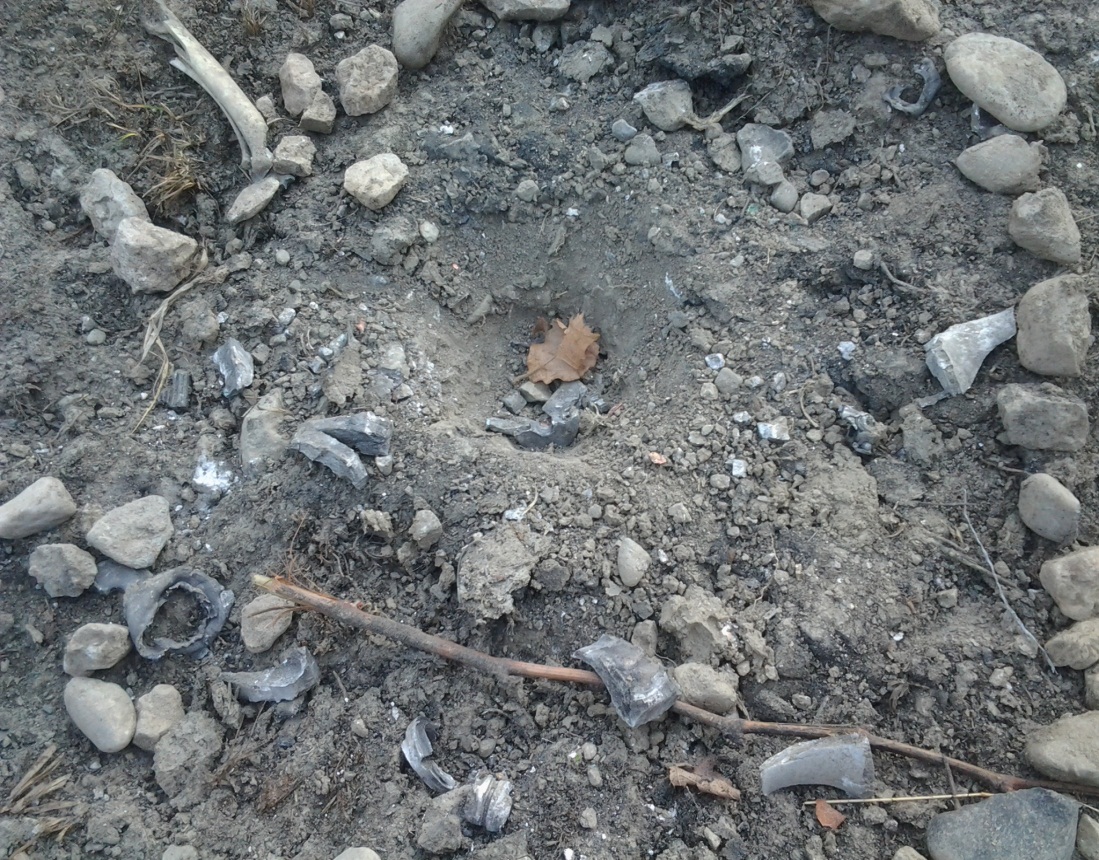 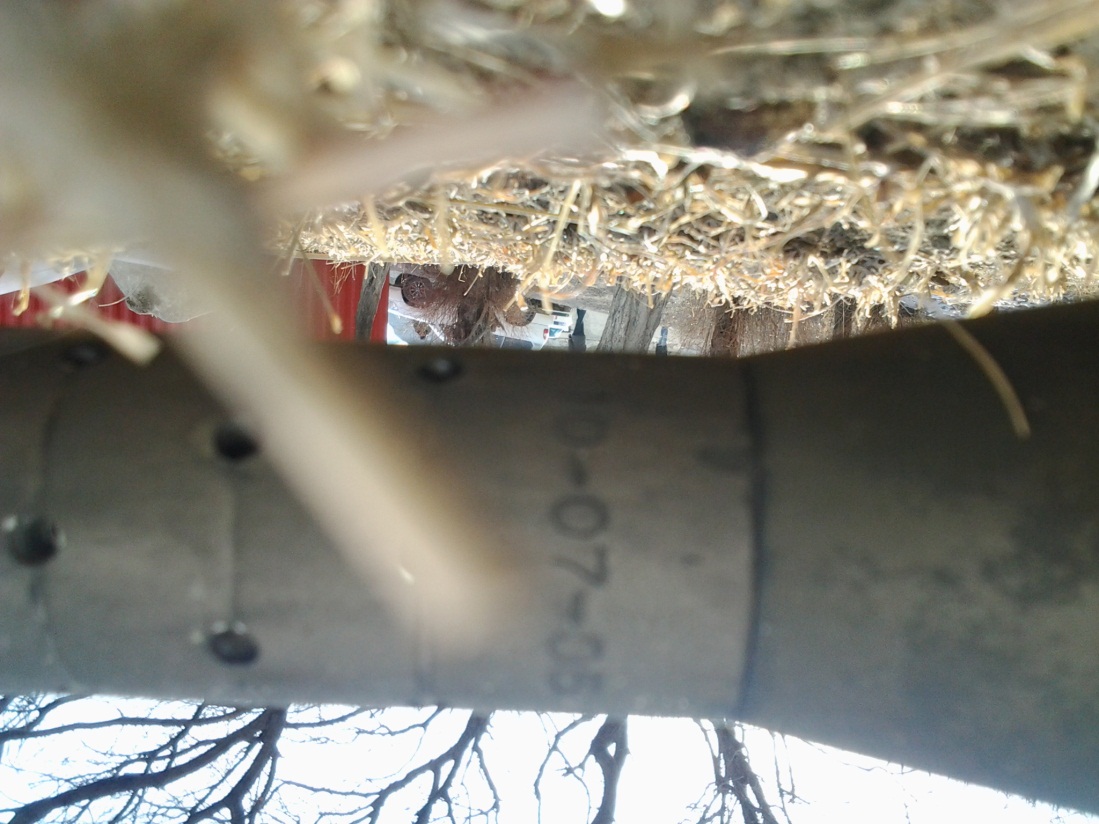 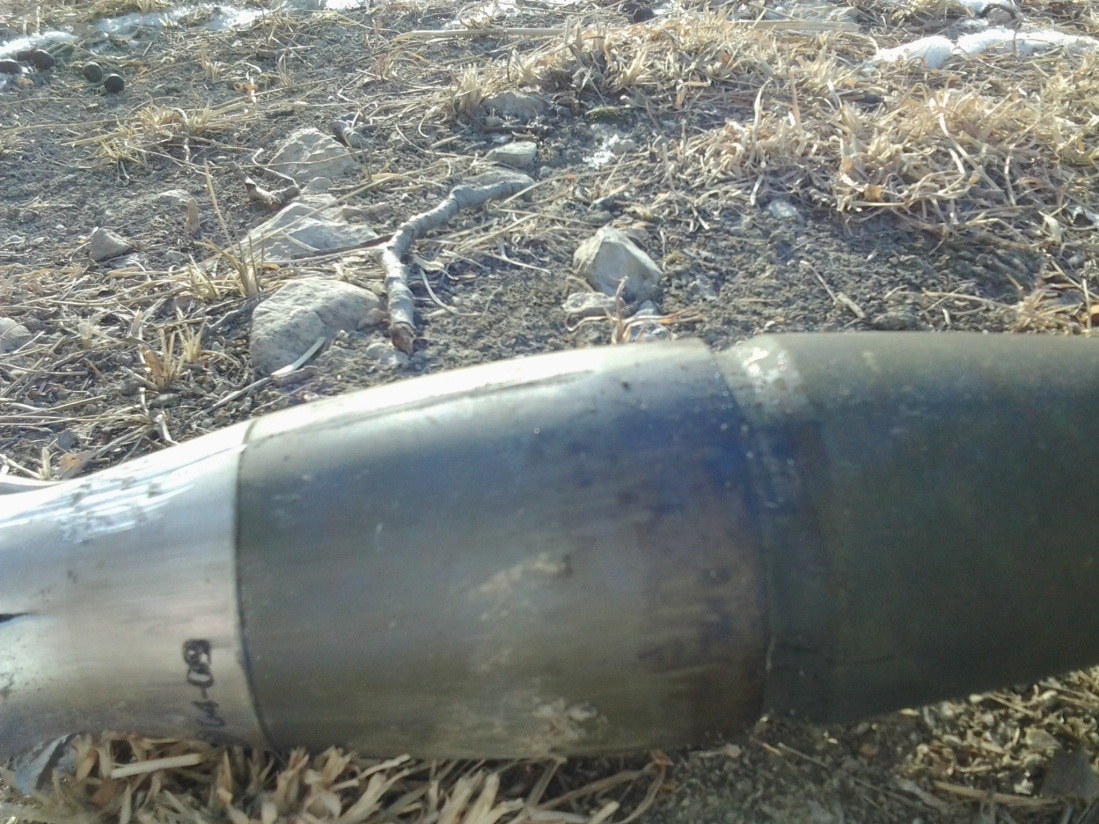 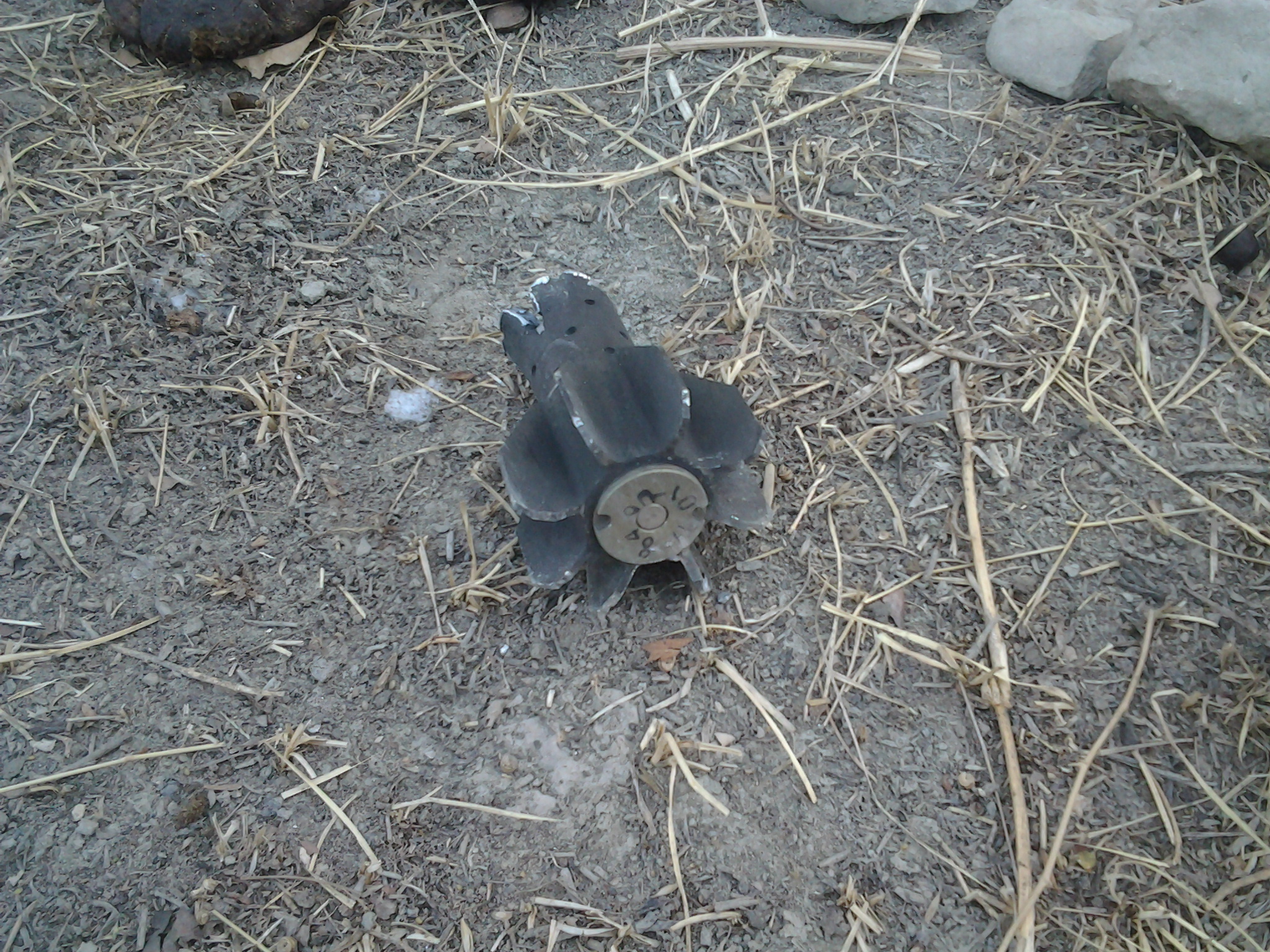 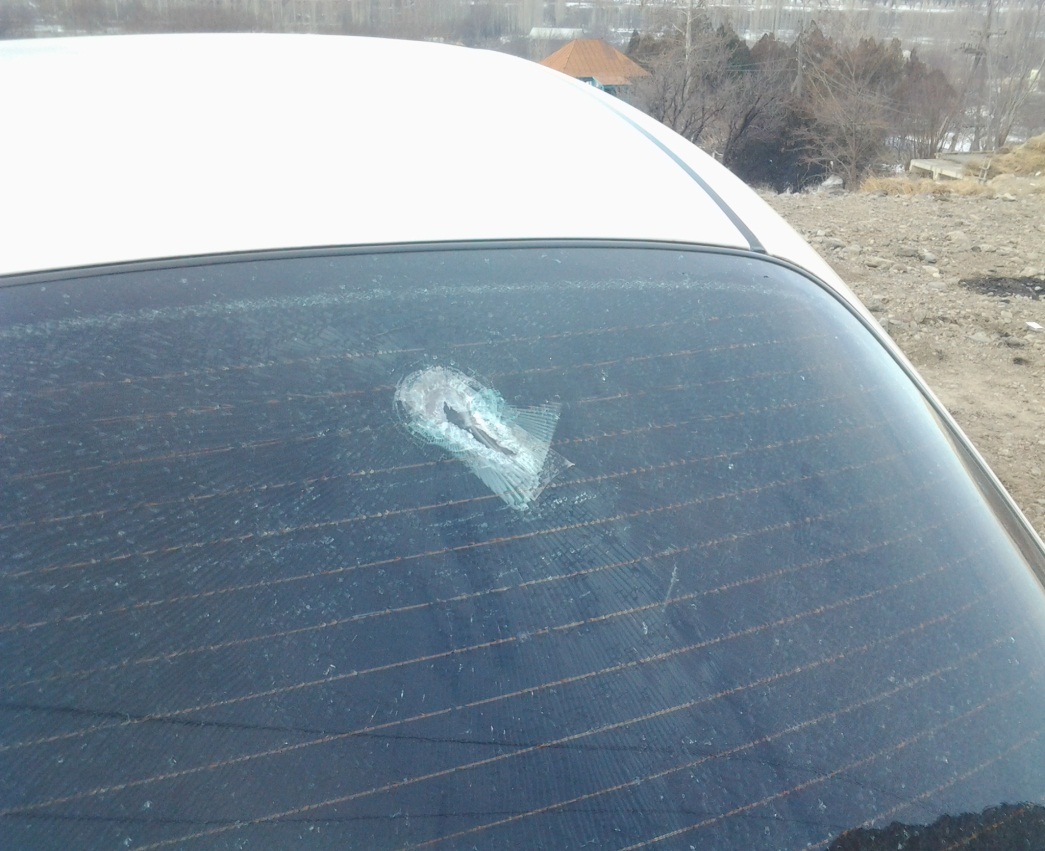 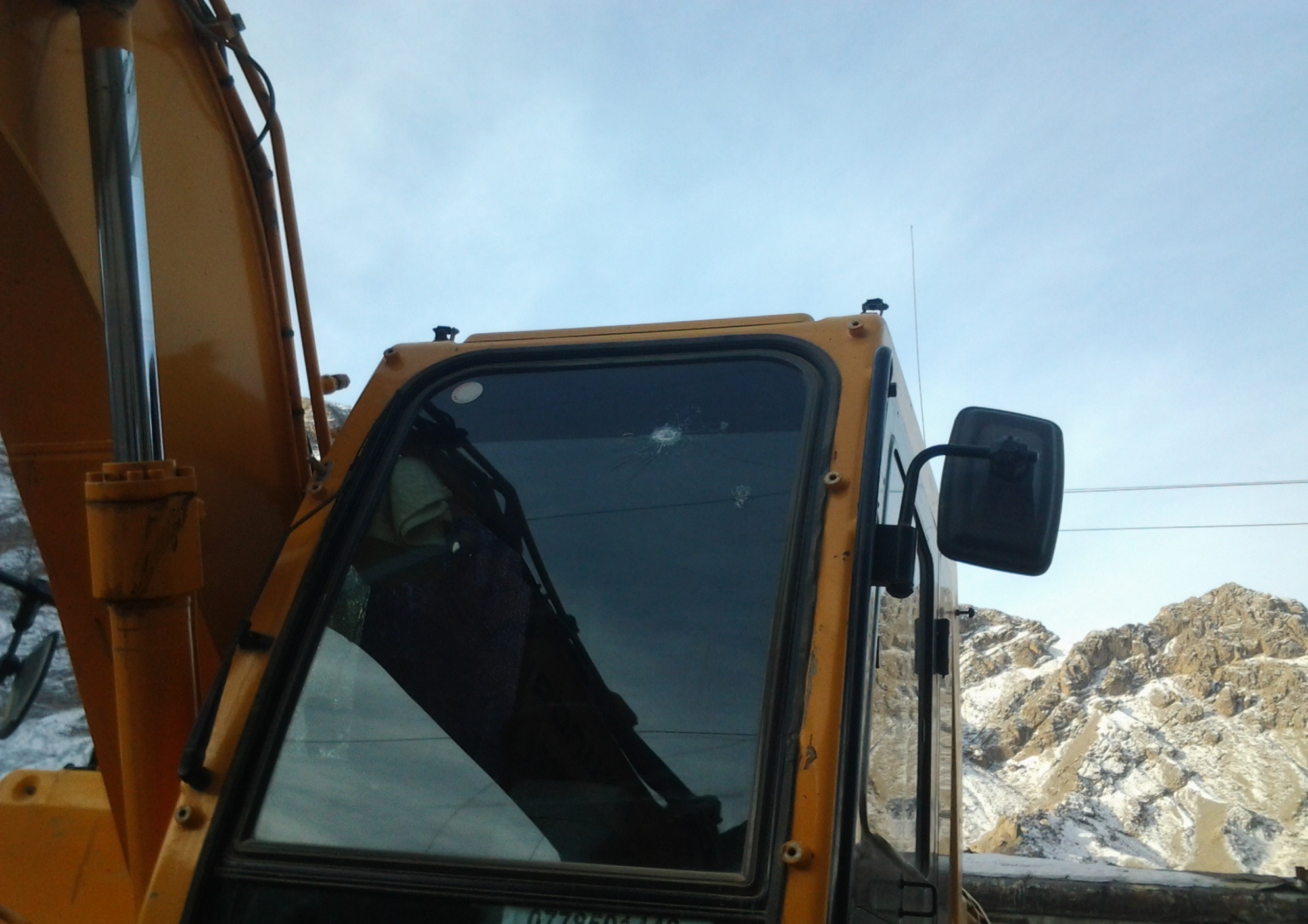 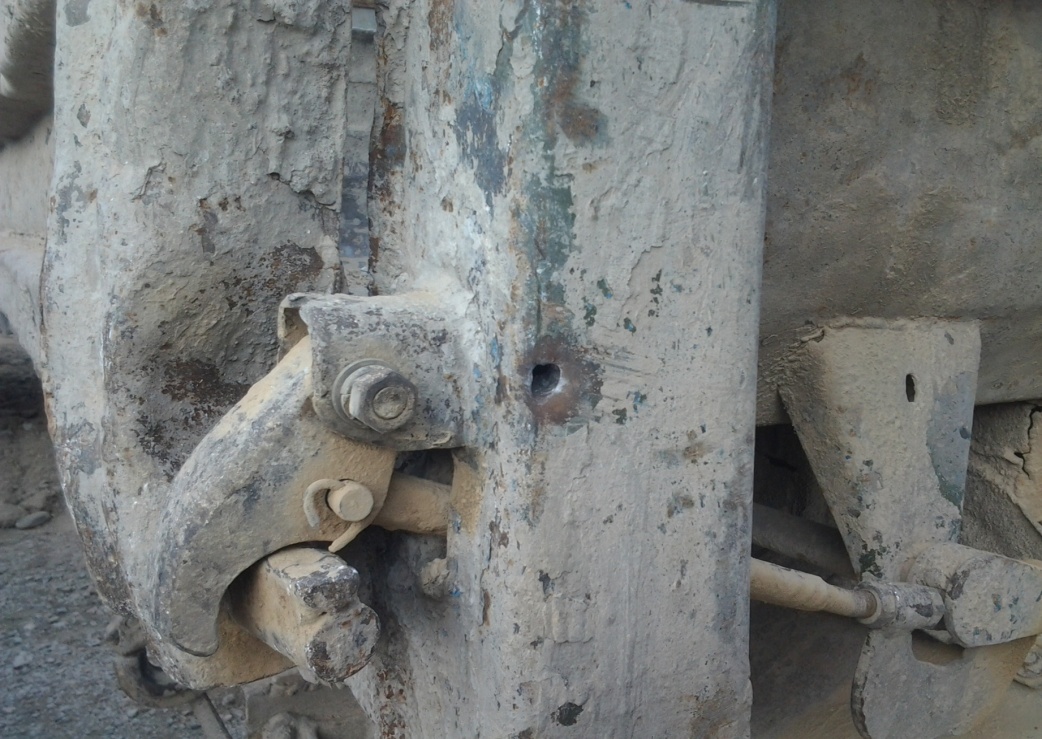 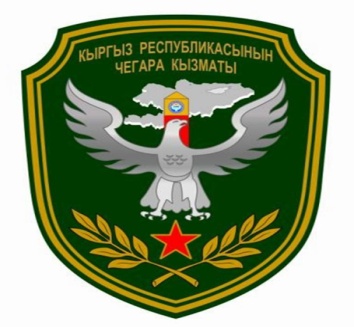 ГОСУДАРСТВЕННАЯ ПОГРАНИЧНАЯ СЛУЖБА 
КЫРГЫЗСКОЙ РЕСПУБЛИКИ
ПРЕСС-КОНФЕРЕНЦИЯ
 ВрИО председателя ГПС КР 
по инциденту, произошедшему
 11 января 2014 года на 
кыргызско-таджикском участке
государственной границы